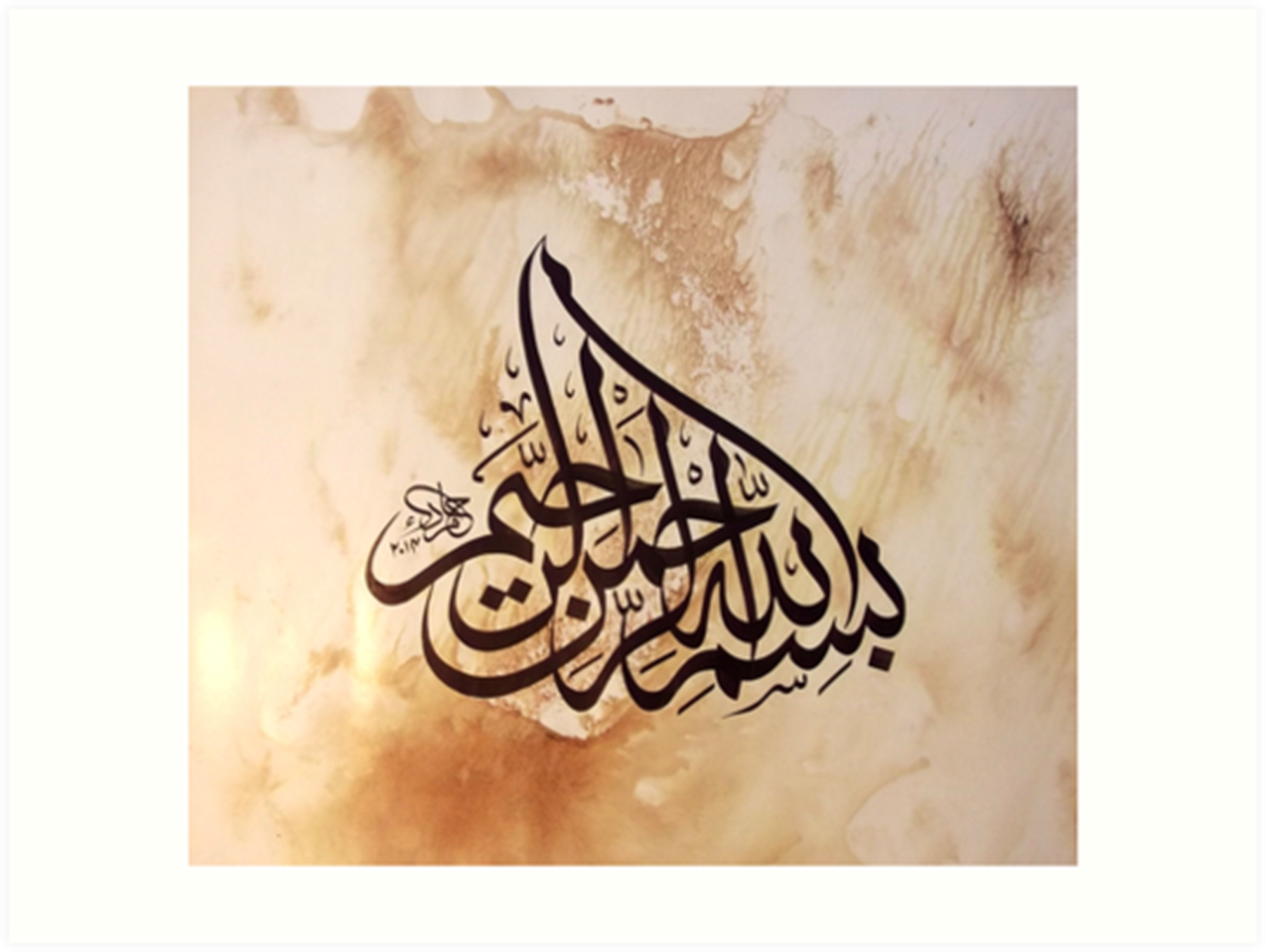 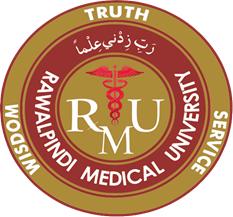 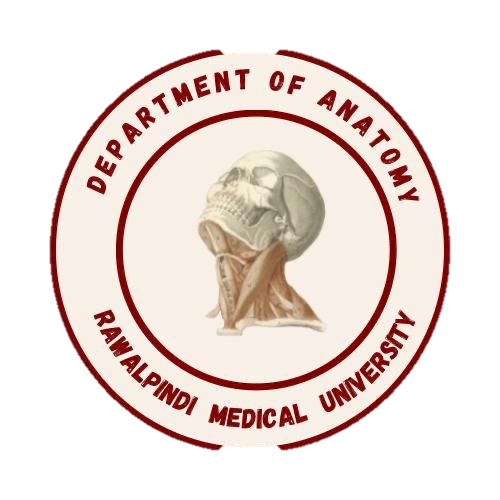 Gastrointestinal Tract (GIT) Module2nd Year MBBS (LGIS)Gluconeogenesis
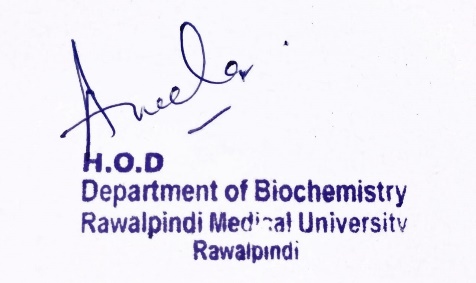 Presenter: Dr. Aneela Jamil					Date: 27-01-25
(Assistant Professor)
Motto, Vision, Dream
To impart evidence based research oriented medical education

To provide best possible patient care

To inculcate the values of mutual respect and ethical practice of medicine
3
Professor Umar Model of Integrated Lecture
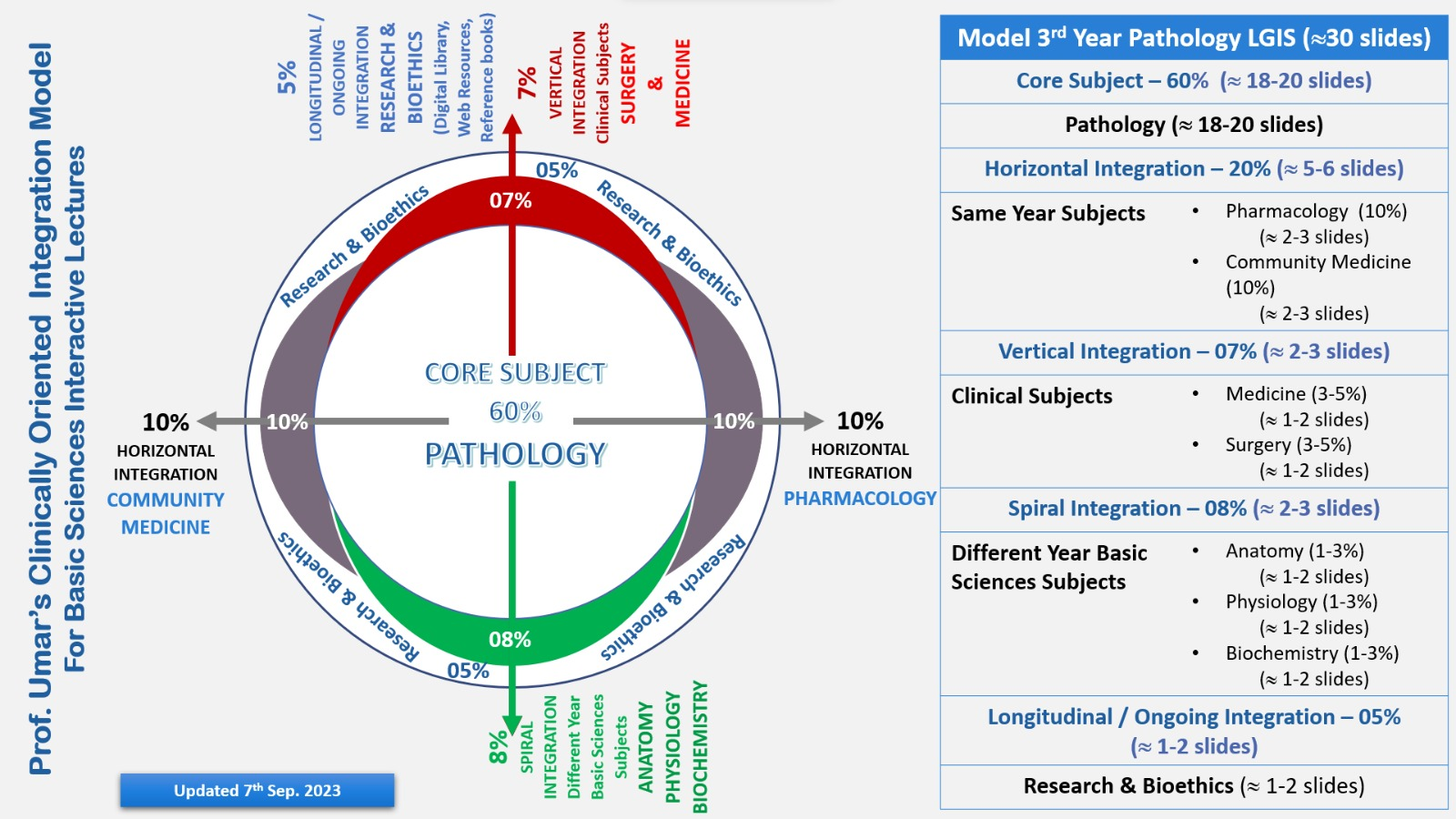 4
Learning Objectives

At the end of this lecture students should be able to 
Discuss the substrates for Gluconeogenesis 
Understand the pathway of Gluconeogenesis and its regulation
Explain related Clinical Disorder
5
Core Knowledge
Gluconeogenesis
Definition 
   “New formation of sugar from non-carbohydrate precursors“

Function 
 maintenance of blood glucose during fasting, starvation & prolonged exercise
6
Core Knowledge
Substrates for Gluconeogenesis
Glycerol 
Lactate 
Glucogenic amino acids
Propionate
7
Core Knowledge
Substrates for Gluconeogenesis
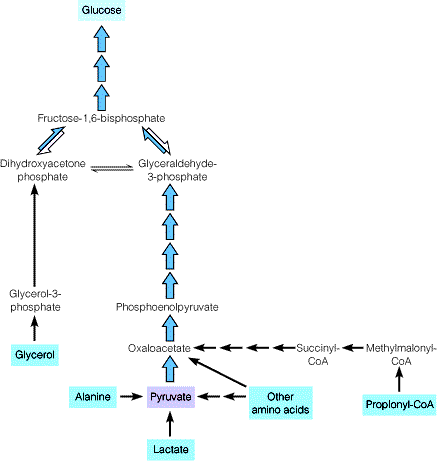 8
Core Knowledge
Substrates for Gluconeogenesis
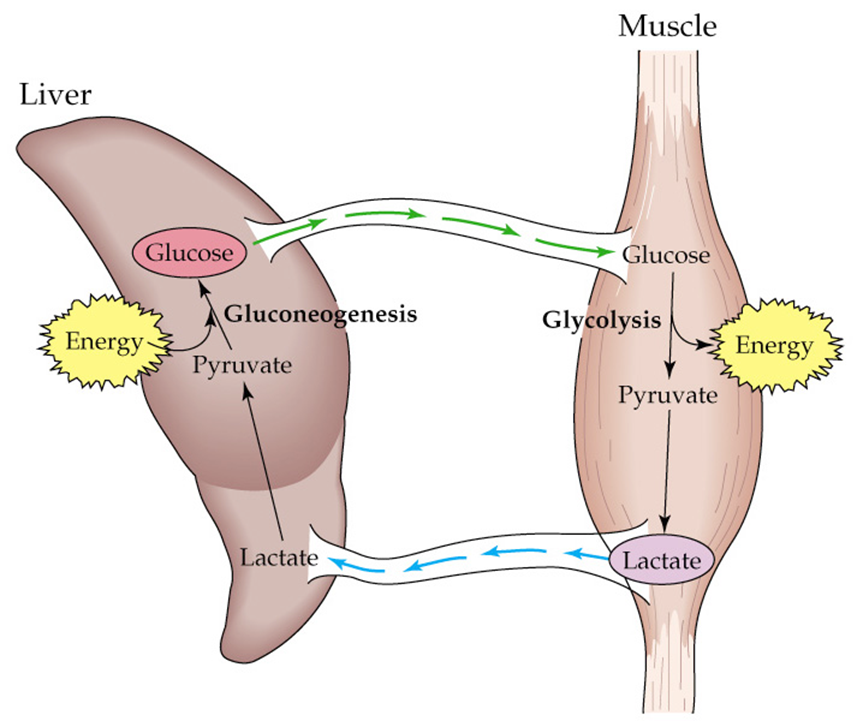 9
Core Knowledge
Substrates for Gluconeogenesis
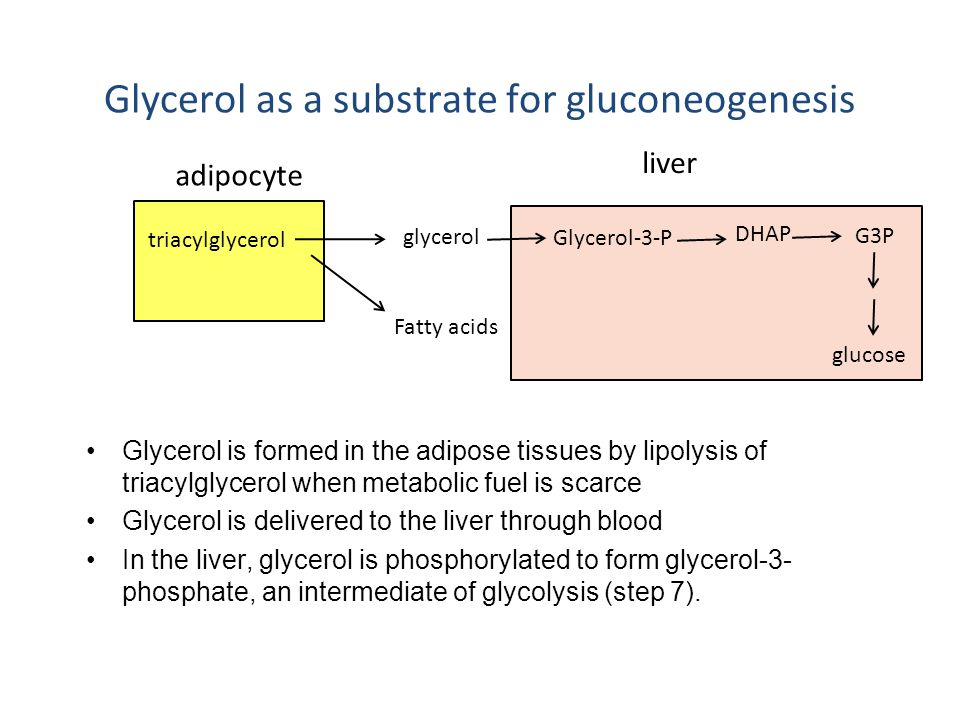 10
Core Knowledge
Substrates for Gluconeogenesis
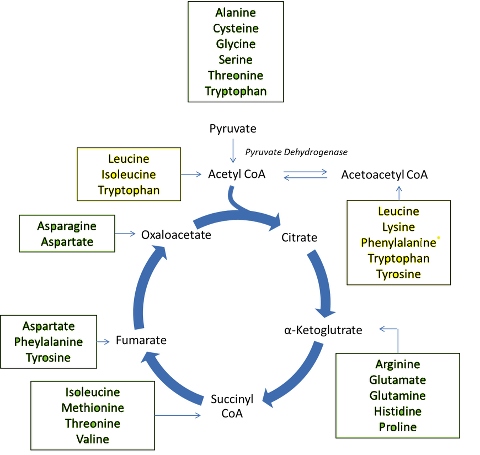 11
Core Knowledge
Pathway of Gluconeogenesis
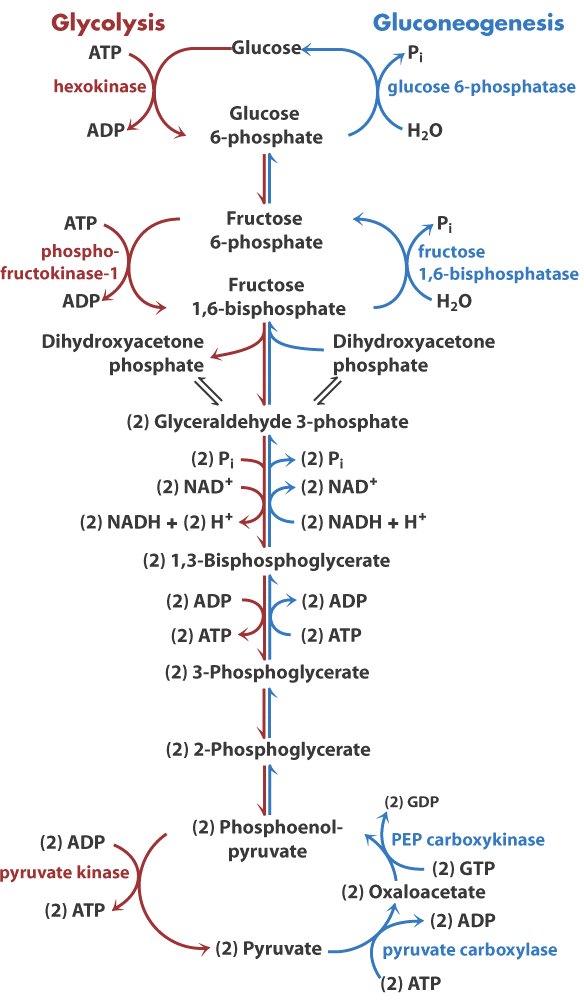 12
Core Knowledge
Energy Expenditure in Gluconeogenesis
2 Pyruvate + 4ATP + 2GTP + 2NADH + 2H + 4H2O  glucose + 4ADP+ 2GDP+ 6pi + 2NAD

Synthesis of one glucose from pyruvate requires, 
six high-energy phosphate groups, four from ATP and two from GTP
two molecules of NADH
13
Core Knowledge
Regulation of Gluconeogenesis
14
Core Knowledge
Allosteric Regulation
15
Core Knowledge
Covalent Regulation
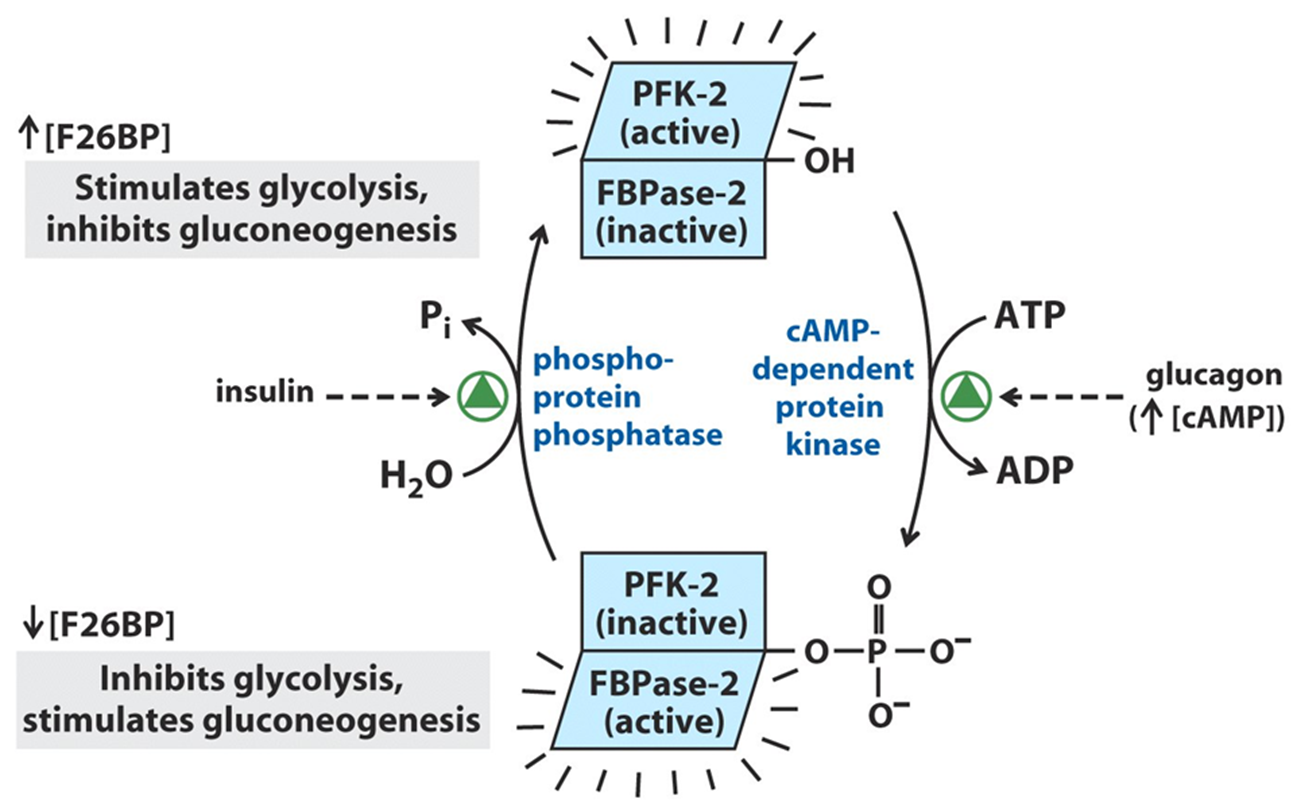 16
Core Knowledge
Hormonal Regulation
Glucagon acts through cAMP to

decrease fructose 2,6-bisphosphate 
inactivation of protein kinase
increase the rate of transcription of PEP Carboxykinase gene
17
Core Knowledge
Substrate Availability
Glucogenic amino acids
Acetyl-CoA
ATP
NADH
18
Horizontal Integration
Anatomical & Physiological Aspects
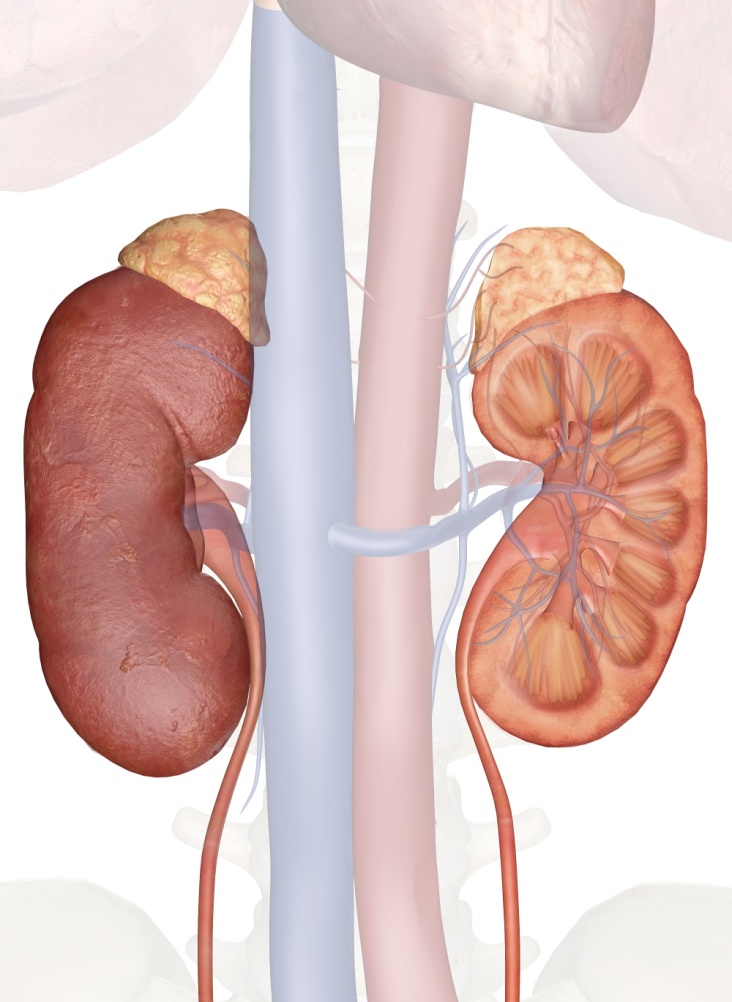 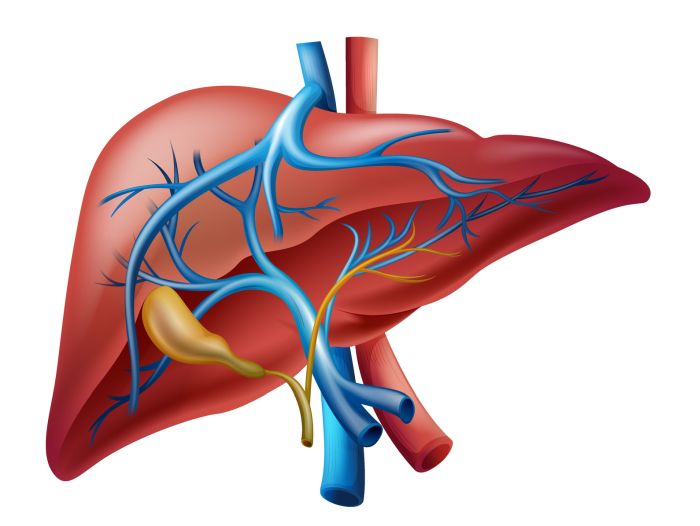 19
Vertical Integration
Glucose 6-Phosphatase Deficiency
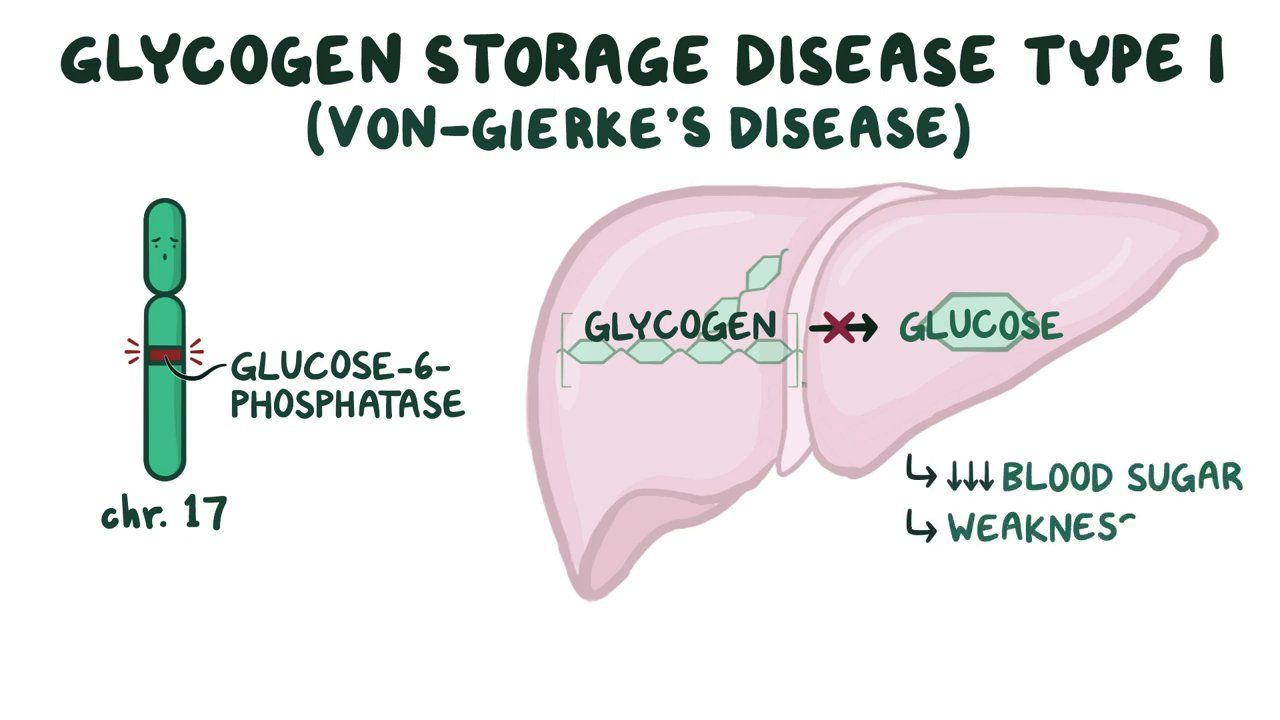 20
Spiral Integration
Family Medicine
Family Medicine plays important role in following manner:
Early Diagnosis
Education
Dietary Guidance
Monitoring
Refer to Specialists
21
Spiral Integration
Artificial Intelligence
Artificial Intelligence plays role in following aspects:
Decoding DNA sequences to 
pinpoint genetic variations 
identify genetic abnormalities 
Utilizes extensive data from patient thereby enhancing prevention, diagnosis & treatment based on individual genetic profiles
Food Recommendations
22
Spiral Integration
Suggested Research Article
Abstract:
Hepatic gluconeogenesis, de novo glucose synthesis from available precursors, plays a crucial role in maintaining glucose homeostasis to meet energy demands during prolonged starvation in animals. The abnormally increased rate of hepatic gluconeogenesis contributes to hyperglycemia in diabetes. Gluconeogenesis is regulated on multiple levels, such as hormonal secretion, gene transcription, and posttranslational modification. We review here the molecular mechanisms underlying the transcriptional regulation of gluconeogenesis in response to nutritional and hormonal changes.
Link: https://www.ncbi.nlm.nih.gov/pmc/articles/PMC5552273/

Journal Name: 
Front. Endocrinol.

Title:
Unraveling the Regulation of Hepatic Gluconeogenesis
Author Name:

Xueping Zhang, Shanshan Yang, Jinglu Chen, Zhiguang Su
Spiral Integration
Bioethics
Appropriate information
Explain to patient or his family the genetic aspects of the condition 
Counselling
24
How To Access Digital Library
Steps to Access HEC Digital Library
Go to the website of HEC National Digital Library
On Home Page, click on the INSTITUTES
A page will appear showing the universities from Public and Private Sector and other Institutes which have access to HEC National Digital Library HNDL
Select your desired Institute
A page will appear showing the resources of the institution
Journals and Researches will appear
You can find a Journal by clicking on JOURNALS AND DATABASE and enter a keyword to search for your desired journal
25
Learning Resources
Textbook of Biochemistry, Lippincott Illustrated Reviews 8th edition, chapter no. 10, page no. 253-264
Google scholar
Google images
26
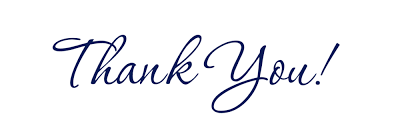 27